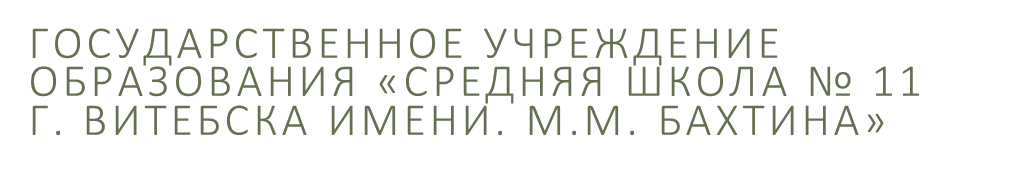 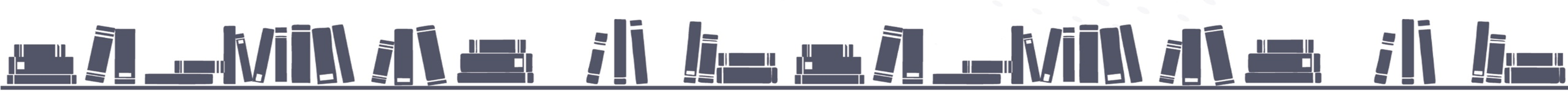 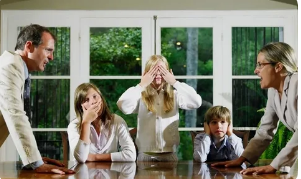 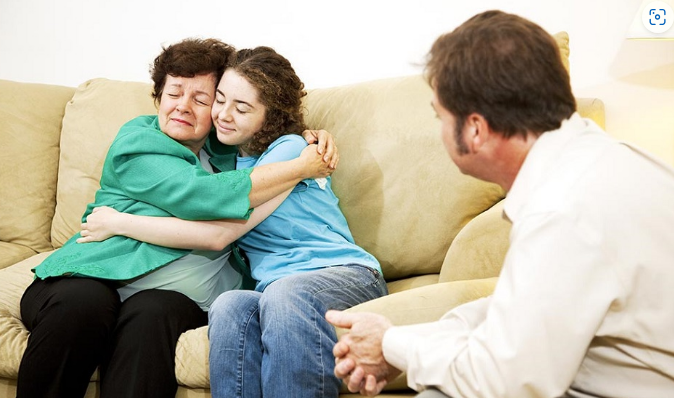 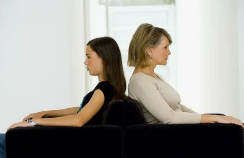 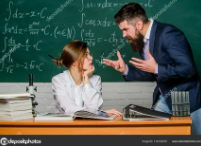 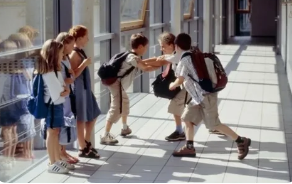 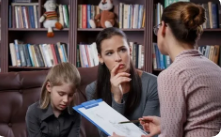 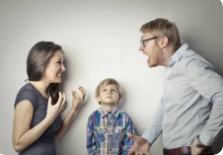 Трудности переходного возраста. Школьные конфликты
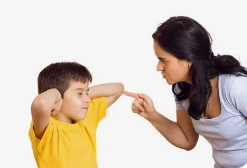 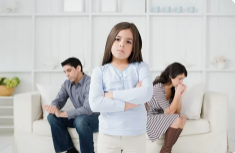 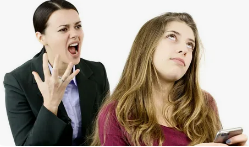 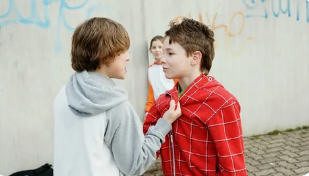 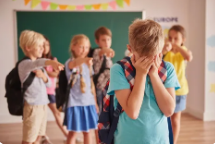 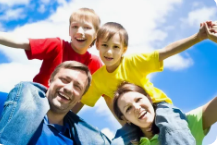 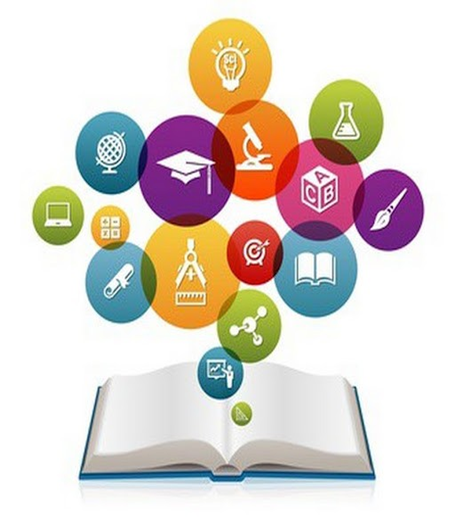 Актуальность: тема переходного возраста была, есть, и будет являться достаточно актуальной, ведь именно на этот период приходится формирование личности ребенка, попытки самовыражения и самоутверждение, и неправильное отношение к ребенку может привести к конфликтам и девиантному поведению.
Цель: ознакомиться с особенностями 
переходного возраста, возможными трудностями, 
путями решения конфликтов и способами формирования 
здоровых отношений.
Работа с кейсами
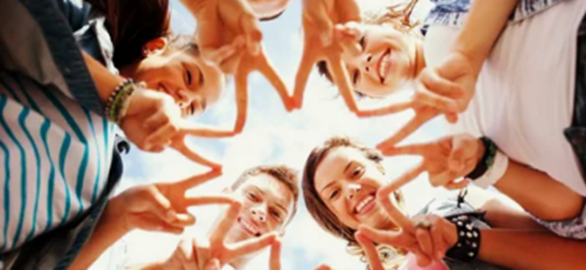 Подростковый возраст понимают, как особый период онтогенетического развития человека, своеобразие которого заключается в его промежуточном положении между детством и зрелостью. Он охватывает период жизни достаточно длительный. Его начало приходится на 11-12 лет, а заканчивается по-разному: от 15 до 17-18 лет.Границы подросткового возраста не устанавливаются четко, у каждого подростка они индивидуальны. Наравне с понятием «подростковый возраст» используется понятие «переходный возраст».
Переходный возраст — это психологически сложный для подростков переход из детства во взрослую жизнь. Этот возраст ассоциируется с наступлением половой зрелости, юридической ответственности за свои поступки, получением прав, которыми обладает в обществе взрослый человек (к примеру, права на вождение автотранспорта, право голоса на выборах, разрешение на заключение брака и т. д.).
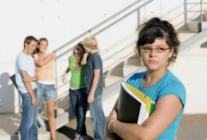 Переходный возраст является едва ли не самым драматичным периодом в биографии каждого человека. Этот период является очень ответственным, потому что он зачастую определяет дальнейшую жизнь человека. Утверждение независимости, формирование личности, выработка планов на будущее – все это формируется именно в этом возрасте.
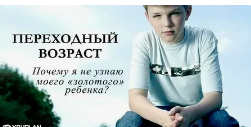 Подростку присущи:
Тяга к романтике и самоутверждению, выяснение своих возможностей и способностей иногда на грани риска;
Частая смена настроения, беспричинная обида, грусть, слёзы;
Повышена эмоциональная реакция даже на незначительные события;
Стремление к установлению дружеских связей с ребятами своего или старшего возраста, вхождение в криминальные группировки;
Отстаивание, иногда бессмысленное, своей позиции, в том числе и неверной;
Проявление критического отношения к взрослым, мнением которых пренебрегают в пользу сверстников;
Демонстративно пренебрежительное или снисходительное отношение к младшим, а также представителям противоположного пола, что является признаком пробуждения интереса.
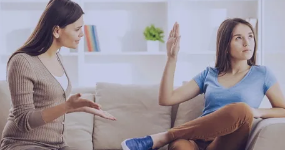 Родителям подростков следует знать, что…
Для подростков характерны следующие характерологические реакции:

Реакция эмансипации

Реакция оппозиции 

Реакция компенсации 

Реакция гиперкомпенсации. 

Реакция группирования со сверстниками.
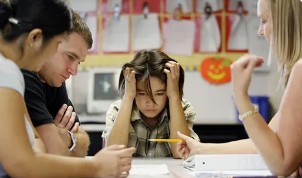 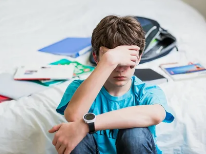 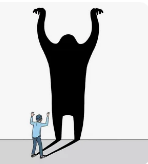 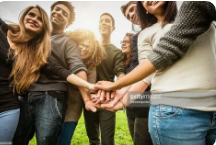 Опасности переходного возраста
Насилие
ВИЧ/СПИД
Преждевременная беременность и деторождение
Алкоголь и наркотики
Недостаточное питание и ожирение
Употребление табака
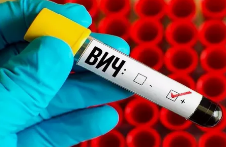 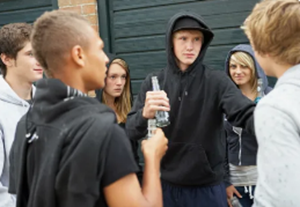 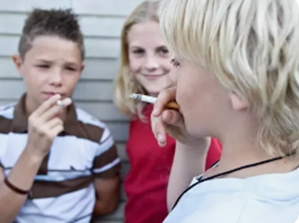 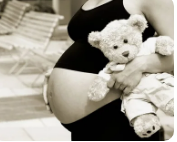 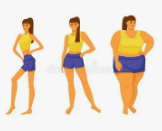 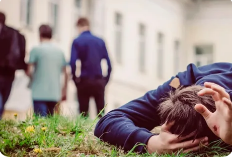 Подростковый период
Подростковый период – сложное время как для родителя, так и для самого ребёнка. Конфликты между родителями и подростками не редко отражаются на всех дальнейших взаимоотношениях. Сегодня мы разберём основные виды конфликтов и способы их решения.
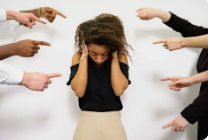 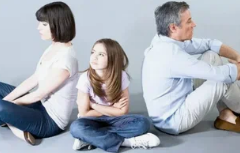 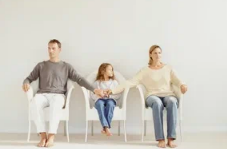 Какие основные конфликты возникают в подростковом возрасте?
Между подростками и родителями
Конфликт между подростками и учителями
Конфликты подростков в среде сверстников
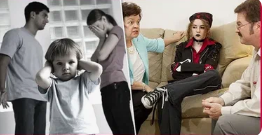 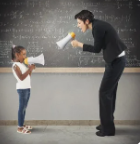 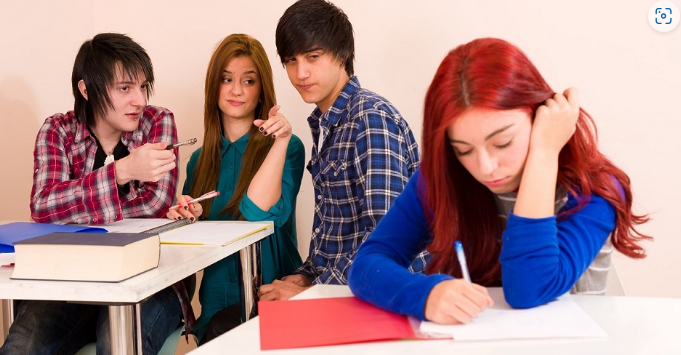 Между подростками и родителями
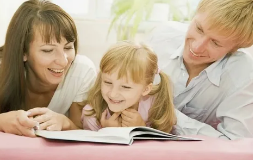 Конфликт неустойчивого родительского восприятия
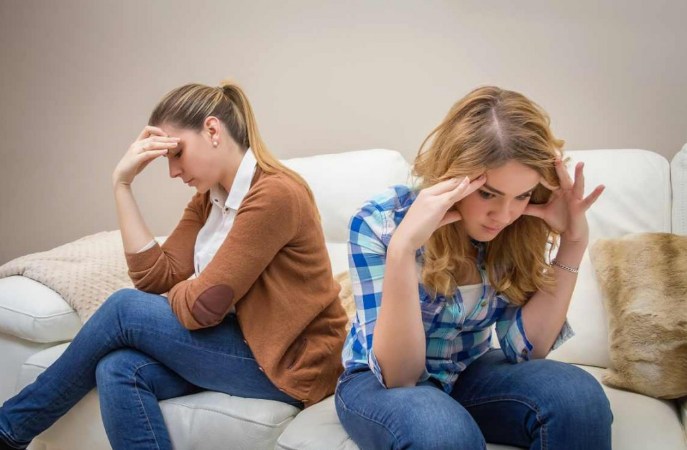 Диктатура родителей
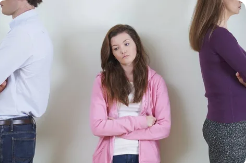 Мирное сосуществование
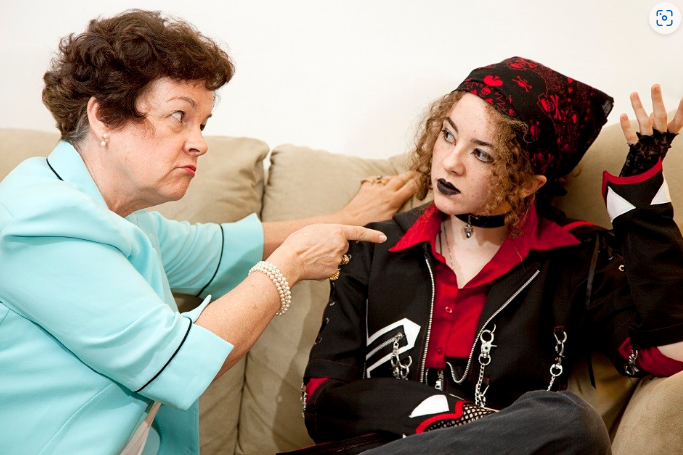 Конфликт опеки
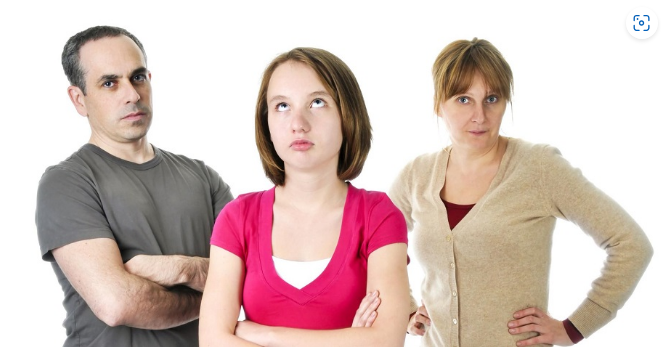 Конфликт родительской авторитетности
Конфликт между подростками и учителями
Плохое выполнение домашних заданий
Нарушение дисциплины в школе
Неуважение к учителю
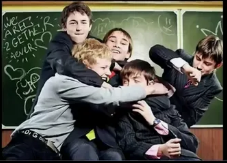 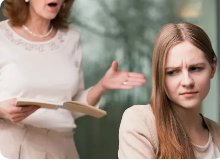 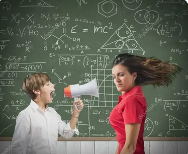 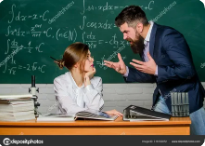 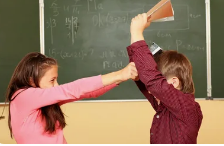 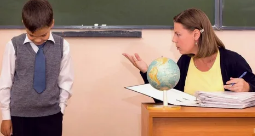 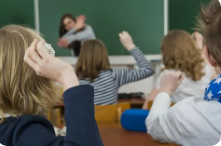 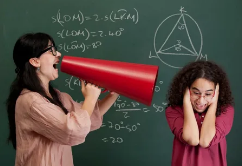 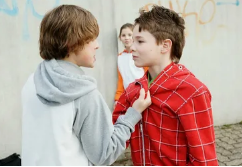 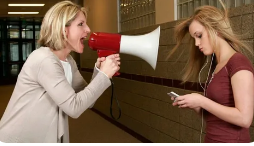 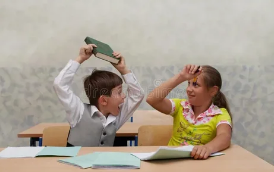 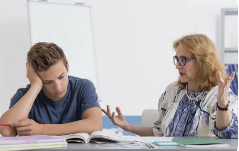 Конфликты подростков в среде сверстников
Влюбленность и общение между полами
Конкуренция, борьба за статус в группе
Подросток сознательно противопоставляет себя сверстникам
Подросток становится объектом травли
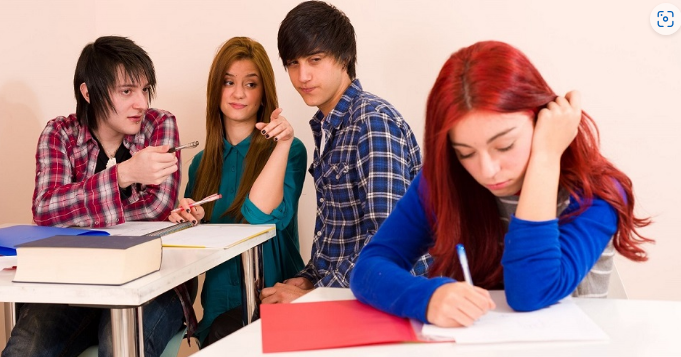 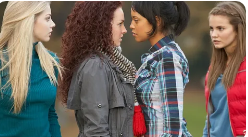 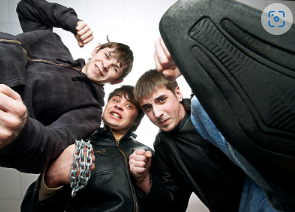 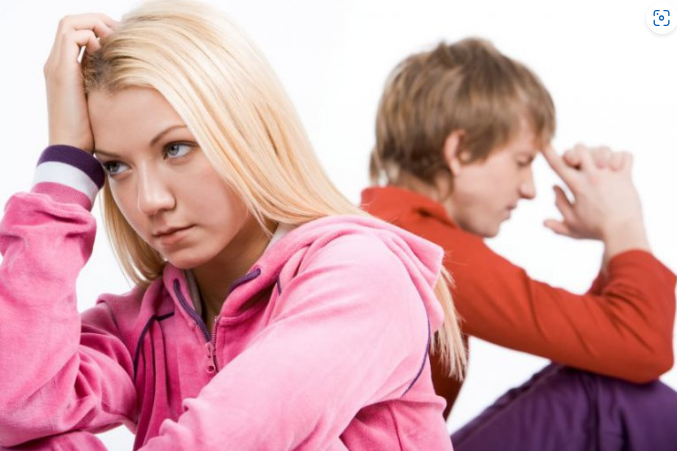 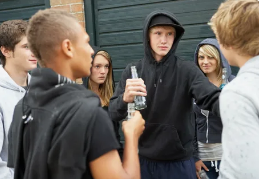 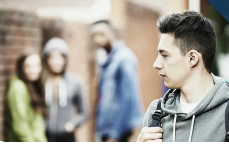 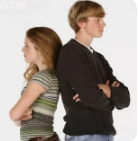 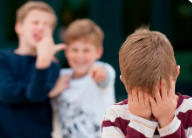 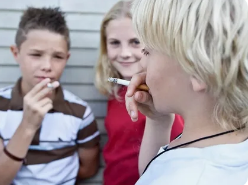 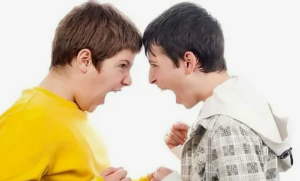 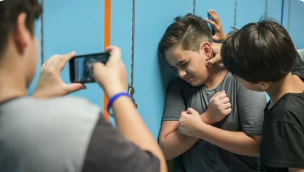 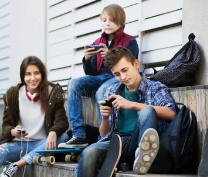 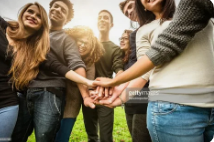 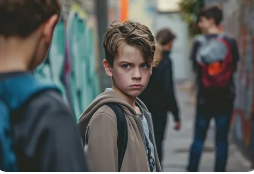 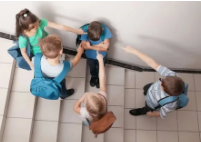 УРОВЕНЬ КОНФЛИКТНОСТИ ЛИЧНОСТИ
Всего участвовало в анкетировании 89 учащихся
Очень низкий - нет
Низкий - 2% (2 человека)
Ниже среднего  - 11% (10 человек)
Чуть ниже среднего – 29% (26 человек)
Средний – 38% (34 человека)
Чуть выше среднего – 15% (13 человек)
Выше среднего – 3% (3 человека)
Высокий – 1% (1 человек)
Очень высокий - нет
Как строить отношения с подростком
Чтобы успешно пережить все приключения подросткового возраста и родителям, и подросткам, нужно хорошо представлять, как выходить из критических ситуаций. В этот период каждый в семье начинает по-новому видеть окружающих, все должны как бы заново знакомиться друг с другом. Пройдете ли вы этот этап с наименьшими потерями, будет зависеть от того, что преобладает в семье – любовь или страх.
Для того чтобы заложить основы будущих перемен в ваших с подростком отношениях, мы предлагаем следующее:
Вы, родитель, должны четко изложить подростку свои страхи и опасения, чтобы он мог вас понять.
Вы, подросток, должны честно рассказать о том, что происходит с вами, и постараться сделать так, чтобы вам поверили. Вы должны тоже рассказать о своих страхах и знать, что вас выслушают без критики и осуждения.
Вы, родитель, должны показать свою готовность слушать и понимать. Понимание вовсе не означает всепрощение. Оно просто создает твердую основу, на которой можно строить дальнейшие отношения.
Вы, подросток, должны объяснить родителям, что нуждаетесь в том, чтобы они выслушали вас, не давая советов, пока вы сам не попросите их об этом.
Вы, родитель, должны понимать, что подросток вовсе не должен обязательно следовать вашим советам.
Только при учете всего этого возможен осмысленный диалог между двумя равноправными людьми и в дальнейшем развитие новых конструктивных форм поведения.
Что не надо делать родителям?
Унижать ребёнка, придумывать ему клички, прозвища, зло высмеивать, иронизировать, акцентировать внимание на ошибках, просчётах, неудачах.
Угрожать: лишением любви, заботы, суровым наказанием.
Злоупотреблять нравоучениями: во-первых, дети с трудом воспринимают фразы, состоящие более чем из восьми слов, а во-вторых, короткие указания обладают конкретным эффектом.
Чрезмерно опекать: по мере взросления должна расти и самостоятельность, ибо каждого из нас в большей степени формирует то, что мы делаем сами, а не с нами.
Требовать немедленного повиновения: нужно время, чтобы принять требуемое, чтобы подумать, как его выполнить, а возможно, найти лучший вариант.
Требовать того, что не соответствует возрасту и возможностям ребёнка: поэтому надо знать, изучать своего ребёнка, а он меняется.
Лишать ребёнка права оставаться ребёнком: пусть будет в нём всё то, что свойственно ребёнку; помните, что образцовый ребёнок – это несчастный ребёнок, он не может быть самим собой.
Приклеивать ребёнку ярлыки: «Он у меня застенчивый», «Он у меня трусливый» и т.д.
Сравнивать ребёнка с другими детьми: такого, как ваш, ни у кого нет.
Подсказки для родителей
Согласитесь с беспокойством и неудовольствием. Это возраст, полный противоречий и беспокойства. Ничего ненормального нет в том, что поведение подростка изменчиво и непредсказуемо, что он мечется от крайности к крайности, любит родителей и одновременно ненавидит их и т.д.
Избегайте попыток казаться слишком понимающим. Избегайте таких высказываний как «Я отлично понимаю, что ты чувствуешь». Подростки уверены, что они неповторимы, уникальны в своём роде. Их чувства – это даже для них самих что-то новое, личное. Они видят себя как сложных и таинственных существ, и они искренне огорчены, когда в глазах других их переживания выглядят простыми и наивными.
Различайте согласие и разрешение, терпимость и санкционирование. Родители могут терпимо относиться к нежелательным поступкам детей (например, новая прическа) – то есть поступкам, которые не были санкционированы, не поощрялись родителями.
Разговаривайте и действуйте как взрослый. Не соперничайте с подростком, ведя себя, так как он, используя молодежный жаргон. Подростки нарочно принимают стиль жизни, отличный от стиля жизни их родителей, и это тоже составляет часть процесса формирования их личности. Так начинается их отход от родителей.
Одобряйте подростка и поддерживайте его сильные стороны. Ограничьте комментарии, относящиеся к дурным сторонам характера подростка. Напоминание о недостатках может сильно затормозить общение подростка с родителем. Многоэтапной задачей родителя является создание таких отношений и предоставление подростку такого жизненного опыта, которые будут укреплять характер и создавать личность.
Подсказки для родителей
Избегайте акцентировать слабые стороны. При обнаружении другими слабых сторон характера подросток чувствует боль. А если причина этой боли – родители, то она дольше не проходит.
Помогите подростку самостоятельно мыслить. Не усиливайте зависимость от вас. Говорите языком, который поможет развить независимость: «Это твой выбор», «Сам реши этот вопрос», «Ты можешь отвечать за это», «Это твоё решение». Родители должны подводить детей к самостоятельному принятию решений и учить сомневаться в правильности мнений ровесников.
Правда и сочувствие рождают любовь. Не торопитесь вносить ясность в те факты, которые, по вашему мнению, были извращены. Родители, скорые на расправу, не научат уважать правду. Некоторые родители излишне торопятся точно сообщить, где, когда и почему они были правы. Часто подростки встречают такие заявления упрямством и злобой. Таким образом, иногда и правда превращается в смертельное для семейных отношений оружие, если единственная цель – это докопаться до истины.
Уважайте потребность в уединении, в личной жизни. Этот принцип требует некоторой дистанции, что может показаться для некоторых родителей невозможным.
Избегайте громких фраз и проповедей. Попробуйте разговаривать, а не читать лекции. Избегайте заявлений типа «Когда я был в твоем возрасте…», «Это меня ранит больше, чем тебя…».
Работа с кейсами
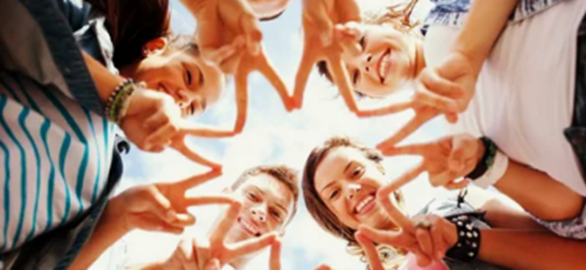 Рефлексия и завершение работы
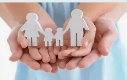 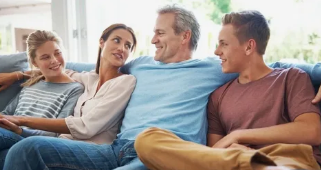 «Я понял…»
«Меня удивило…..»
«Я почувствовал……»
«Я не знал…..»
«Я узнал……»
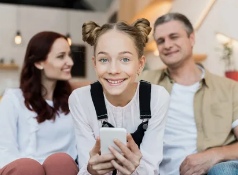 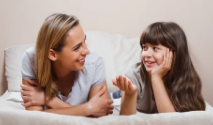 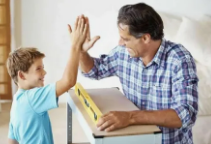 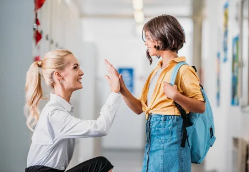 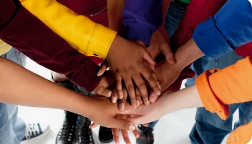 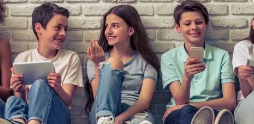 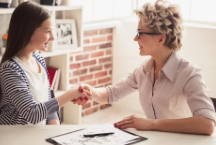 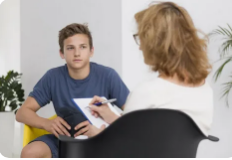 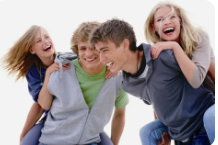 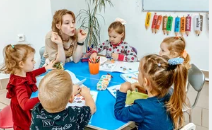 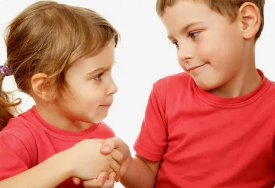 10 советов родителям подростков
В подростковом возрасте дети начинают оценивать жизнь своих родителей. 
Главное в ваших взаимоотношениях с ребенком – взаимопонимание. 
 Удивляйте – запомнится
Научитесь сами и научите его основам знаний о своем организме, о способах сохранения и укрепления здоровья.
5.  Обязательно подумайте, чем будет заниматься ваш ребенок в часы, свободные от учебы и приготовления уроков.
6.  Берегите здоровье ребенка и свое, научитесь вместе с ним заниматься спортом, выезжать на отдых, ходить в походы. 
7.  Желание взрослых избежать разговоров с детьми на некоторые темы приучает их к мысли, что эти темы запретны. 
8.  Не оберегайте подростков излишне от семейных проблем, как психологических (даже если произошло несчастье, чья-то болезнь или уход из жизни, – это закаляет душу и делает ее более чуткой), так и материальных (это учит находить выход). 
9.  Если вы уже успели наделать ошибок в воспитании, вам будет труднее, чем в начале пути. 
10.  Если вы поняли, что были не правы, пренебрегали мнением сына или дочери в каких-либо важных для них вопросах, не бойтесь признаться в этом сначала себе, а потом и ребенку.
« Любите вашего ребенка таким, какой он есть, и забудьте о качествах, которых у него нет… Результат воспитания зависит не от степени строгости или мягкости, а от ваших чувств к ребенку и от тех жизненных принципов, которые вы ему прививаете»(Бенджамин Спок)